Treasure Island Historical ElementsCreated by: Erin Mailliard and Kimberly Kisner
Pirates and Piracy
Pirates actually existed in the 18th century. 
They stole various goods from other ships that were carrying cargo to trade.
Pirates especially liked tobacco, ale (alcohol), and fine pottery.
They occupied a settlement called the “Barcadares,” located along the Belize River.
Captain and Crew
The captain of pirate ships in the 18th Century were harsh but strong leaders. Most started as sailors but grew a hatred for European Navy commanders so they went on their own. 
The captain of the ship was thought of as a president figure in the shaky democracy of the ship. He was also seen as a father figure to the young crew members.
The crew followed him because of this but also because he was their ticket to money and goods. Sometimes, however, the crew lead a mutany against greedy or unfair ship captains.
Black Beard was a famous English pirate who operated around the West Indies and the eastern coast of the American colonies.
Crew
The crew, such as the first mate or other junior officer, had tasks assigned by the captain that gave them some power over the rest of the crew.
First Mate- the captains right hand man and the one who would take his job if he were killed.
Powder Monkeys- forced to do the most dangerous work on the ship. They were treated badly and rarely paid. They had little chance of promotion or survival.
Surgeon and Cook- skilled people grabbed from crews of captured ships.
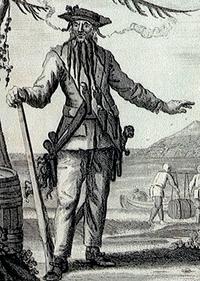 Continental Trading in the 18th Century
Best known is the Triangular Trade.
The most common good traded were African slaves being brought to the Americas. 
Ships left Europe with alcohol, firearms, cotton goods, and metal trinkets and took them to west Africa. 
The most valuable product of the West Indies, molasses, was purchased for the last part of the journey back to Europe.
The valuable cargo on ships coming near the Caribbean attracted pirates and led to raids on European Naval and trading ships.
Pirates often followed the ships from India to America via Africa.
Triangular Trade
Geography
Real pirates settlements were found my archaeologists in Belize.
The trade routes went from Europe to Africa and then to the Americas (North, South, and Central).
The boats often went to the Caribbean and the West Indies as well, which is when they would come into contact with the pirates.
West Indies
Buried Treasure and Treasure Maps
The vast majority of pirates in the 18th century did not really bury their treasure. Few pirates saved their treasure; they spent it as soon as they could. 
A single Spanish dubloon was equal to 7 weeks pay for a sailor in the Navy. This was a lot of pirate’s motivation for leaving the Navy for the risky business of being a pirate.
Their treasure included things other than gold and jewels, including medicine, pistols and daggers.
References
www.lifescience.com/15866-caribbean-pirates-archaeology
www.ranker.com/review/blackbeard/591635
www.thepiratesrealm.com/pirate%20crew.html
www.cindyvallar.com/treasure
blog.aurorahistoryboutique.com/category/world-history/pirate-history/
www.historyworld.net/wrldhis/PlainTextHistories.asp?ParagraphID=hbk